ТЕМА 7. МИТНІ РЕЖИМИ ТИМЧАСОВОГО ВВЕЗЕННЯ ТА ТИМЧАСОВОГО ВИВЕЗЕННЯ
Умови поміщення товарів, транспортних засобів комерційного призначення у митний режим тимчасового ввезення. Товари, транспортні засоби, які можуть бути поміщені у митний режим тимчасового ввезення з умовним повним звільненням від оподаткування митними платежами. Товари, що можуть поміщуватися у митний режим тимчасового ввезення з умовним частковим звільненням від оподаткування митними платежами. Операції з транспортними засобами, поміщеними в митний режим тимчасового ввезення. Строки тимчасового ввезення. Передача права на тимчасове ввезення. Забезпечення дотримання вимог митного режиму тимчасового ввезення. Митний статус товарів, поміщених у митний режим тимчасового ввезення. Завершення митного режиму тимчасового ввезення

Умови поміщення товарів, транспортних засобів комерційного призначення у митний режим тимчасового вивезення. Операції з транспортними засобами комерційного призначення, поміщеними у митний режим тимчасового вивезення. Строки тимчасового вивезення. Передача права на тимчасове вивезення. Звільнення від оподаткування митними платежами в митному режимі тимчасового вивезення. Митний статус товарів, поміщених у митний режим тимчасового вивезення. Завершення митного режиму тимчасового вивезення
МИТНИЙ РЕЖИМ ТИМЧАСОВОГО ВВЕЗЕННЯ
Тимчасове ввезення - це митний режим, відповідно до якого іноземні товари, транспортні засоби комерційного призначення ввозяться для конкретних цілей на митну територію України з умовним повним або частковим звільненням від оподаткування митними платежами та без застосування заходів нетарифного регулювання зовнішньоекономічної діяльності і підлягають реекспорту до завершення встановленого строку без будь-яких змін, за винятком звичайного зносу в результаті їх використання.
Не діюче положення одного із наказів митних органів: 

У режимі тимчасового ввезення на митну територію України можуть пропускатися такі товари:

а) призначені для демонстрації чи використання на міжнародних виставках, ярмарках;

б) призначені для використання при проведенні спортивних, наукових, культурно-освітніх та інших подібних заходів;

в) що ввозяться з метою ремонту;

г) що ввозяться разом з товаром у зв'язку з комерційною операцією;

д) що передаються замовниками-нерезидентами як комплектуючі елементи; 

е) що ввозяться за міжнародними угодами.
Конвенція тимчасового ввезення:

Додаток B.1 щодо товарів, призначених для показу чи використання на виставках, ярмарках, зустрічах та подібних заходах 
Додаток B.2  щодо професіонального устаткування 
Додаток B.3 щодо контейнерів, піддонів, упаковки, зразків та інших товарів, що ввозяться в рамках торгової операції 
Додаток B.4 щодо товарів, які ввозяться в рамках виробничої операції 
Додаток B.5 щодо товарів, які ввозяться з навчальною, науковою чи культурною метою 
Додаток B.6 щодо особистих речей осіб, які подорожують, та товарів, що ввозяться для спортивних цілей 
Додаток B.7 щодо матеріалів для пропаганди туризму 
Додаток B.8 щодо товарів, що ввозяться в рамках прикордонного обігу 
Додаток B.9 щодо товарів, які ввозяться з гуманітарною метою
Додаток С щодо транспортних засобів 
Додаток D щодо тварин 


Додаток E щодо товарів, які ввозяться з частковим звільненням від ввізного мита та податків
Для поміщення товарів у митний режим тимчасового ввезення особа, відповідальна за дотримання митного режиму, повинна:

1) подати митному органу, що здійснює випуск товарів, транспортних засобів комерційного призначення у режимі тимчасового ввезення, документи на такі товари, транспортні засоби, що підтверджують мету їх тимчасового ввезення;

2) надати митному органу зобов’язання про реекспорт товарів, транспортних засобів комерційного призначення, які тимчасово ввозяться, у строки, встановлені митним органом;

3) подати митному органу дозвіл відповідного компетентного органу на тимчасове ввезення товарів, якщо отримання такого дозволу передбачено законодавством;

4) сплатити митні платежі відповідно до статті 106 МКУ або забезпечити виконання зобов’язання із сплати митних платежів відповідно до розділу X МКУ
У митний режим тимчасового ввезення з умовним повним звільненням від оподаткування митними платежами поміщуються виключно товари, транспортні засоби комерційного призначення, зазначені у статті 189 МКУ та в Додатках В.1-В.9, С, D до Конвенції про тимчасове ввезення (м. Стамбул, 1990 рік), а також повітряні судна, які ввозяться на митну територію України українськими авіакомпаніями за договорами оперативного лізингу, крім літаків масою порожнього обладнаного апарата понад 10000 кг, але не більше 30000 кг та максимальною пасажиромісткістю від 44 до 110 місць.
У митний режим тимчасового ввезення з умовним частковим звільненням від оподаткування митними платежами відповідно до положень Додатка Е до Конвенції про тимчасове ввезення (м. Стамбул, 1990 рік) можуть поміщуватися товари (за винятком підакцизних), не зазначені у статтях 105, 189 МКУ, а також у Додатках В.1-В.9, С, D до Конвенції про тимчасове ввезення (м. Стамбул, 1990 рік).
У разі тимчасового ввезення товарів з умовним частковим звільненням від оподаткування митними платежами за кожний повний або неповний календарний місяць заявленого строку перебування на митній території України сплачується 3 % суми митних платежів, яка підлягала б сплаті у разі випуску цих товарів у вільний обіг на митній території України, розрахованої на дату поміщення їх у митний режим тимчасового ввезення.
Сума митних платежів, сплачена на підставі умовного часткового звільнення від оподаткування митними платежами, поверненню не підлягає.
У разі випуску товарів, поміщених у митний режим тимчасового ввезення з умовним частковим звільненням від оподаткування митними платежами, у вільний обіг на митній території України або передачі таких товарів у користування іншій особі митні платежі сплачуються в обсязі, передбаченому для ввезення цих товарів на митну територію України у митному режимі імпорту, за відрахуванням суми, вже сплаченої на підставі умовного часткового звільнення цих товарів від оподаткування митними платежами.
Кабінет Міністрів України Постановою № 468 від 12.05.2021 року встановив перелік товарів, які не можуть бути поміщені у митний режим тимчасового ввезення з умовним частковим звільненням від оподаткування митними платежами. 
Наразі в цьому переліку п'ять товарних позицій (вагони залізничні).  УКТ ЗЕД 8606
Строк тимчасового ввезення товарів встановлюється митним органом у кожному конкретному випадку, але не повинен перевищувати трьох років з дати поміщення товарів у митний режим тимчасового ввезення (кінцева дата зазначається в митній декларації або карнет А.Т.А).

Строк тимчасового ввезення транспортних засобів комерційного призначення встановлюється митним органом з урахуванням того, що ці транспортні засоби повинні бути вивезені за межі митної території України після закінчення транспортних операцій, для яких вони були ввезені.
Якщо товари, поміщені у митний режим тимчасового ввезення, не можуть бути своєчасно вивезені за межі митної території України внаслідок накладення на них арешту (за винятком арешту внаслідок позовів приватних осіб) або вилучення у справі про порушення митних правил, перебіг строку тимчасового ввезення зупиняється на час такого арешту (вилучення).
Карнет ATA / ATA Carnet - уніфікований міжнародний митний документ для оформлення тимчасового вивезення/ввезення виставкових вантажів, товарних зразків, професійного устаткування та деяких інших категорій товарів.

Карнет АТА використовується як митна декларація для товарів, які тимчасово без застави ввозяться на митну територію країни-учасниці Конвенції про тимчасове ввезення від 26.06.1990 (м. Стамбул). Карнет АТА гарантує сплату імпортного мита, митних зборів і платежів на території цієї країни у випадку порушення власником карнета АТА (або уповноваженою ним особою) митного режиму тимчасового ввезення.
Країни-учасниці системи карнетів ATA https://ata.ucci.org.ua/ua/country
Карнети АТА використовуються при тимчасовому вивезенні/ввезенні наступної категорії товарів:
професійне обладнання та устаткування;
комерційні зразки;
виставкові експонати та товари, необхідні для участі у виставках, ярмарках,  демонстраціях та шоу;
театральний, концертний та цирковий реквізит, декорації, костюми тощо.
спортивні та супутні товари;
тварини;
тощо.
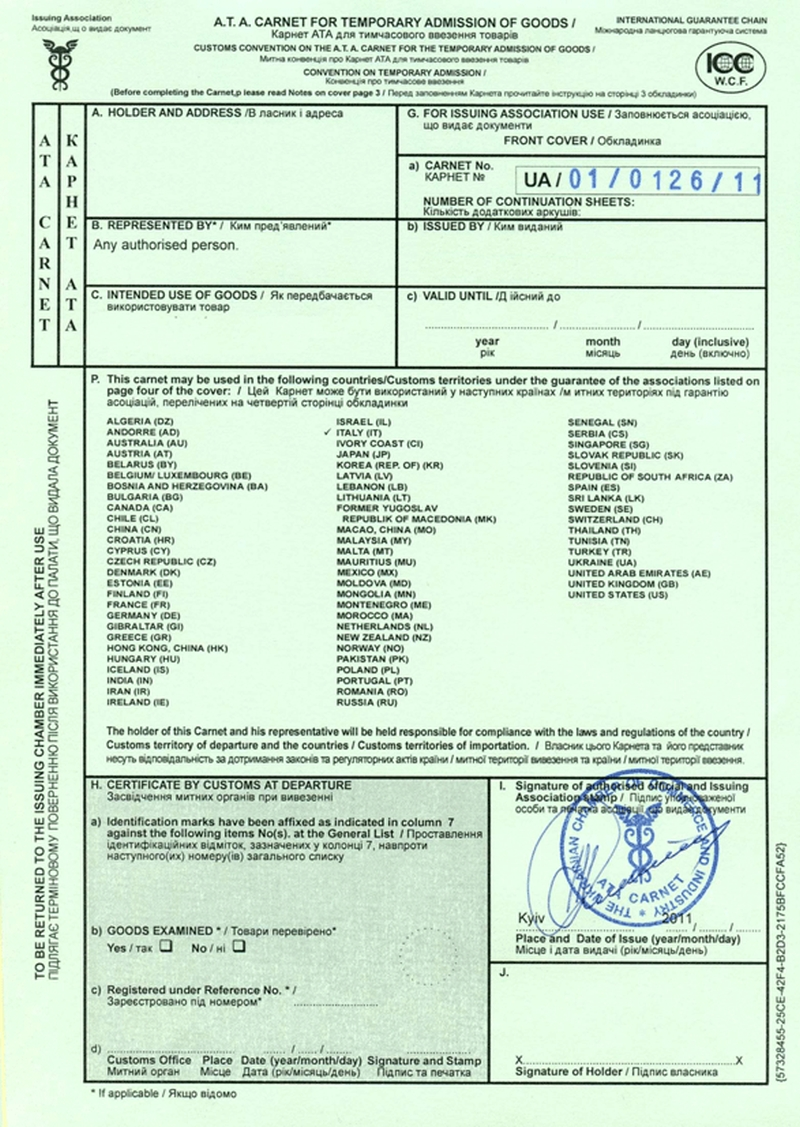 Власник карнета АТА при тимчасовому ввезенні товарів на термін до одного року звільняється від сплати ввізного мита, зборів і податків. Немає потреби надавати й грошові застави як забезпечення сплати митних платежів, оскільки сам карнет ATA є міжнародною фінансовою гарантією.
ПОРЯДОК митного оформлення товарів, що переміщуються через митний кордон України з використанням книжок (карнетів) А.Т.А. регламентується наказом МФУ від 31.05.2012 № 657. 

Строк тимчасового ввезення товарів за книжкою А.Т.А. встановлюється уповноваженою посадовою особою митного органу в строку дії книжки А.Т.А., але не повинен бути меншим, ніж визначений відповідними межах додатками до Конвенції про тимчасове ввезення.

Строк дії книжки А.Т.А. не повинен перевищувати одного року з дати її видачі асоціацією, що видає документи.

Якщо результати перевірки свідчать про неможливість тимчасового ввезення товарів або їх частини з використанням книжки А.Т.А., такі товари можуть бути поміщені в будь-який митний режим, у тому числі тимчасового ввезення, за митною декларацією на бланку єдиного адміністративного документа.
Строк тимчасового ввезення (вивезення) товарів може бути продовжений органом Держмитслужби, на контролі якого перебувають тимчасово ввезені (вивезені) товари, у межах строку дії книжки А.Т.А. або у межах строку дії наданої власником або уповноваженою ним особою нової книжки А.Т.А. виконання митних формальностей відповідно до заявленого митного режиму.
Забезпечення дотримання вимог митного режиму тимчасового ввезення здійснюється шляхом надання забезпечення сплати митних платежів, за виключенням товарів, наведених в статті 305 МКУ та статті 100 МКУ (наказ Міністерства фінансів України Про деякі питання забезпечення сплати митних платежів від 25.04.2023 року № 213 ).
Забезпечення сплати митних платежів має бути не меншим, ніж сума митних платежів, що підлягають сплаті при випуску таких товарів у вільний обіг на митній території України.
Для переміщення міжнародних експрес-відправлень розмір забезпечення сплати митних платежів для одного вантажу експрес-перевізника визначається на рівні суми митних платежів, еквівалентної 10 000 євро.
Іноземні товари, поміщені у митний режим тимчасового ввезення, зберігають статус іноземних товарів.
Способами забезпечення сплати митних платежів є:

1) грошова застава;
2) індивідуальна гарантія;
3) забезпечення сплати митних платежів на умовах спрощення "загальна гарантія";
4) забезпечення сплати митних платежів на умовах спрощення "загальна гарантія із зменшенням розміру забезпечення базової суми на 50 відсотків";
5) забезпечення сплати митних платежів на умовах спрощення "загальна гарантія із зменшенням розміру забезпечення базової суми на 70 відсотків";
6) забезпечення сплати митних платежів на умовах спрощення "звільнення від гарантії";
7) забезпечення сплати митних платежів на умовах Митної конвенції про міжнародне перевезення вантажів із застосуванням книжки МДП (Конвенції МДП) 1975 року;
8) забезпечення сплати митних платежів на умовах Конвенції про тимчасове ввезення (Стамбул, 1990 рік) із застосуванням книжки (карнета) А.Т.А. або книжки (карнета) CPD.
Митний режим тимчасового ввезення завершується шляхом реекспорту товарів, транспортних засобів комерційного призначення, поміщених у цей митний режим, або шляхом поміщення їх в інший митний режим.

Якщо заборони або обмеження щодо імпорту, що діяли на момент тимчасового ввезення товарів, скасовано протягом їх перебування у митному режимі тимчасового ввезення, дозволяється завершення митного режиму тимчасового ввезення шляхом випуску товарів для вільного обігу на митній території України.

Митний режим тимчасового ввезення припиняється митним органом у разі конфіскації товарів, транспортних засобів комерційного призначення, їх повної втрати внаслідок аварії або дії обставин непереборної сили за умови підтвердження факту аварії або дії обставин непереборної сили.

У разі припинення митного режиму тимчасового ввезення реекспорт товарів, транспортних засобів комерційного призначення не вимагається, а забезпечення сплати митних платежів, надане відповідно до статті 110 МКУ, підлягає поверненню (вивільненню).
МИТНІ ФОРМАЛЬНОСТІ ПРИ ТИМЧАСОВОМУ ВВЕЗЕННІ
Для митного оформлення товарів, що тимчасово ввозяться на митну територію України, митному органу подаються МД, книжка А.Т.А. або інший документ, передбачений законодавством України з питань державної митної справи.
Тимчасове ввезення контейнерів, пiддонiв, упаковок на умовах та відповідно до положень Додатка B.3 до Конвенції про тимчасове ввезення за заявою особи, що має намір користуватися митним режимом тимчасового ввезення, та з дозволу митного органу може здійснюватися на підставі письмового зобов’язання цієї особи щодо подальшого реекспорту таких товарів без оформлення МД або книжки А.Т.А.
Для забезпечення ідентифікації товару, що поміщується у митний режим тимчасового ввезення, Декларант може надати митному органу два примірники зображення цього товару (фотографії, креслення тощо), завірені підписом та відбитком печатки (за наявності) Декларанта, та електронну копію такого зображення.
Для отримання дозволу на передачу права використання митного режиму тимчасового ввезення особа, відповідальна за дотримання митного режиму, подає до митниці оформлення відповідну заяву та:

письмову заяву особи, що має намір прийняти право використання митного режиму тимчасового ввезення, про прийняття на себе зобов’язань особи, відповідальної за дотримання митного режиму тимчасового ввезення;
письмову згоду особи - нерезидента - сторони зовнішньоекономічного договору, згідно з яким товари тимчасово ввезені на митну територію України, на передачу права використання митного режиму тимчасового ввезення.
Податкові наслідки
Умовне повне або умовне часткове звільнення від ввізного мита (статті 105 та 106 МКУ)

Звільнено від акцизного податку згідно пп. 213.3.3. 

Умовне повне звільнення від оподаткування або умовне часткове звільнення від оподаткування ПДВ з урахуванням вимог МКУ. (пп. 206.7.1 та 206.7.2 ПКУ ).
Сплачені суми ПДВ включаються платником до складу податкового кредиту у звітному (податковому) періоді, в якому було сплачено податок.
МИТНИЙ РЕЖИМ ТИМЧАСОВОГО ВИВЕЗЕННЯ
Тимчасове вивезення - це митний режим, відповідно до якого українські товари або транспортні засоби комерційного призначення вивозяться за межі митної території України з умовним повним звільненням від оподаткування митними платежами та без застосування заходів нетарифного регулювання зовнішньоекономічної діяльності і підлягають реімпорту до завершення встановленого строку без будь-яких змін, за винятком звичайного зносу в результаті їх використання.
Тимчасове вивезення використовується, коли товари тимчасово вивозяться за межі країни на обмежений період часу з певною метою. Цей режим застосовується, наприклад, для вивезення товарів на ремонт або модернізацію, для переробки давальницької сировини за кордоном або для участі у виставках та ярмарках за межами країни. Під час тимчасового вивезення товари залишаються під контролем митниці та можуть повернутися назад без сплати мита або інших митних платежів, якщо вони повертаються у незмінному стані.
Не вимагається застосування засобів забезпечення ідентифікації до тари, піддонів та інших подібних товарів, що не мають індивідуальних ідентифікаційних ознак.

Для поміщення товарів, транспортних засобів комерційного призначення у митний режим тимчасового вивезення особа, відповідальна за дотримання митного режиму, повинна:

1) подати митному органу, що здійснює випуск товарів, транспортних засобів комерційного призначення у режимі тимчасового вивезення, документи на такі товари, транспортні засоби, що підтверджують мету їх тимчасового вивезення;

2) надати митному органу зобов’язання про реімпорт товарів, транспортних засобів комерційного призначення, які тимчасово вивозяться, у строки, встановлені митним органом;

3) подати митному органу дозвіл відповідного компетентного органу на тимчасове вивезення товарів, якщо отримання такого дозволу передбачено законодавством.
Строк тимчасового вивезення товарів, транспортних засобів комерційного призначення встановлюється митним органом у кожному конкретному випадку, але не повинен перевищувати трьох років з дати поміщення товарів, транспортних засобів комерційного призначення у зазначений митний режим.
За заявою особи, відповідальної за дотримання митного режиму тимчасового вивезення, митний орган надає дозвіл на передачу права використання режиму тимчасового вивезення щодо товарів, транспортних засобів комерційного призначення будь-якій іншій особі за умови, що така інша особа:

1) відповідає вимогам, встановленим МКУ; та

2) бере на себе зобов’язання особи, відповідальної за дотримання митного режиму тимчасового вивезення.
Митний режим тимчасового вивезення завершується шляхом реімпорту товарів, транспортних засобів комерційного призначення, поміщених у цей митний режим, або поміщення їх в інший митний режим, що допускається цим Кодексом, а також у випадках, передбачених частиною третьою цієї статті.

Якщо заборони або обмеження щодо експорту, що діяли на момент тимчасового вивезення товарів, скасовано протягом їх перебування у митному режимі тимчасового вивезення, дозволяється завершення митного режиму тимчасового вивезення шляхом випуску товарів у митному режимі експорту.

Митний режим тимчасового вивезення припиняється митним органом у разі конфіскації товарів, транспортних засобів комерційного призначення, їх повної втрати внаслідок аварії або дії обставин непереборної сили, за умови підтвердження факту аварії або дії обставин непереборної сили у порядку, встановленому центральним органом виконавчої влади, що забезпечує формування та реалізує державну фінансову політику.

У разі припинення митного режиму тимчасового вивезення товарів, транспортних засобів комерційного призначення їх реімпорт не вимагається.
Митні формальності тимчасового вивезення
Для митного оформлення товарів, що тимчасово вивозяться за межі митної території України, митному органу подаються МД, книжка А.Т.А. або інший документ, передбачений законодавством України з питань державної митної справи.
Тимчасове вивезення контейнерів, пiддонiв, упаковок на умовах та відповідно до положень Додатка B.3 до Конвенції про тимчасове ввезення за заявою особи, що має намір користуватися митним режимом тимчасового вивезення, та з дозволу митного органу може здійснюватися на підставі письмового зобов’язання цієї особи щодо подальшого реімпорту таких товарів без оформлення МД або книжки А.Т.А.
Для забезпечення контролю за тимчасовим вивезенням марок акцизного податку та їх реімпортом разом з товарами, для маркування яких вони тимчасово вивозилися, до ЄАІС вноситься інформація про митні формальності, що виконуються відносно таких марок акцизного податку, їх тип та кількість у розрізі підприємств за формою, наведеною в додатку 2 до наказу № 657.
Відомості про тип та кількість невикористаних чи пошкоджених марок акцизного податку або тип та кількість марок акцизного податку, що реімпортуються на митну територію України разом з товарами, для маркування яких вони тимчасово вивозилися, вносяться Декларантом у встановленому порядку до МД при декларуванні таких марок або маркованих ними підакцизних товарів.

У разі безповоротної втрати марок акцизного податку під час виробництва підакцизних товарів за межами митної території України для припинення митного режиму тимчасового вивезення Декларант надає митниці оформлення належним чином засвідчену копію документа, виданого Торгово-промисловою палатою або іншим уповноваженим органом країни-виробника на підтвердження цього факту, з обов'язковим зазначенням кількості таких марок.
ПОДАТКОВІ НАСЛІДКИ
При поміщенні товарів, транспортних засобів комерційного призначення у митний режим тимчасового вивезення та їх реімпорті до закінчення строку, встановленого митним органом, до цих товарів, транспортних засобів застосовується умовне повне звільнення від оподаткування митними платежами (стаття 118 МКУ, пп. 206.8 ПКУ).